Introduction to Lojban
By La Gleki, 2014
We will construct and explain simple dialogues in Lojban language.
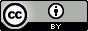 "Introduction to Lojban" by La Gleki is licensed under a Creative Commons Attribution 4.0 International License.
If you want to translate this course to your language please contact gleki.is.my.name@gmail.com
Select a dialogue.
View them starting from the first one.

 I am talking about movies
 Hello, my name is ...
“Good evening” and “goodbye”
“Good night” and “thank you”
Your city and job
Seasons and taking rest
A bonus
1. A dialogue.
The structure of our dialogue.
Now let’s learn
the structure of the dialogue.
[Speaker Notes: mi’ai is more vague than mi’o and mi’a thus you might want to always use it unless you want to be more specific.]
Let’s make our first sentence
a bit more interesting.
[Speaker Notes: “ca" is a tense marker. Like all tense markers, it can be used as a
preposition, but it's primarily a tense marker. And they are followed by a sumti, which can be a noun, but more commonly is an article phrase.]
[Speaker Notes: #16: "bai" without an object does not turn into a tense. It's a proper
preposition.]
[Speaker Notes: It's a verb modifying a verb, which is not common in English ("drip dry" and "stir fry" are examples) but very common in Lojban.]
[Speaker Notes: 1. Why not {xu do tugni - go’i} ? {xu} actually asks for logical answers as absolute truth/false. However, in ordinary speech we ask for an opinion, attitude. Even if you reply {je'u} it's your attitude. So {xu do tugni} - {go'i pe'i} is no better than {pei do tugni} - {pe'i}.]
We’ve covered this dialogue:
2. A dialogue.
The structure of our dialogue.
The structure of our dialogue.
Now let’s learn
the structure of the dialogue.
3. A dialogue.
The structure of our dialogue.
4. Useful phrases
5. Your city and job.
The structure of our dialogue.
6. Seasons and taking rest
The structure of our dialogue
Surprise!
A bonus
[Speaker Notes: To be extended in future. Waiting for your suggestions.]